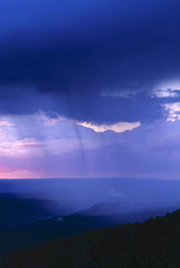 Using Artificial Neural Networks to Improve CFS Week 3-4 Precipitation & 2m Temperature Forecasts
Yun Fan1, Chung-Yu Wu1, Jon Gottschalck1
 Vladimir Krasnopolsky2

1.  NOAA/NCEP/CPC 
 2.  NOAA/NCEP/EMC
Acknowledgement: Dr. Huug van den Dool
NOAA 1st AI Workshop, NCWCP, Apr 25, 2019
Outline
Motivation
NN Basic      
Early Results
Summary
Motivation
Demand: Week 3-4 P & T2m Fcst Steadily Increasing
Problem: Low Forecast Skill
Post-Processing:
Data Sets
      { ( f1,f2, ….., fn )p,  Op }p=1,2,……N
Where
f1,f2, ….., fn -- predictors:    1999-2018 daily CFS Week 3-4 P & T2m fcsts, ……
Op                       -- predictands: 1999-2018 daily Week 3-4 P & T2m Obs

Mapping:         O = M(F)

Can Machine Learning or AI add additional value?
Big Data!!!
Output Layer
Input Layer
Y1
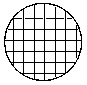 X1
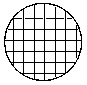 t1
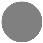 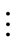 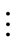 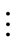 Predictors
Predictands
Xi
tj
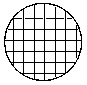 Yq
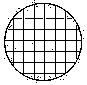 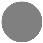 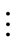 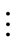 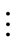 tk
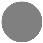 Xn
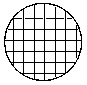 Ym
Hidden Layer
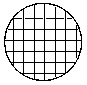 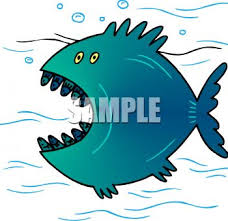 Non-linear impact
Pattern relationship
Co-variability
[Speaker Notes: Increase complexity or nonlinearity by increasing # of neuron]
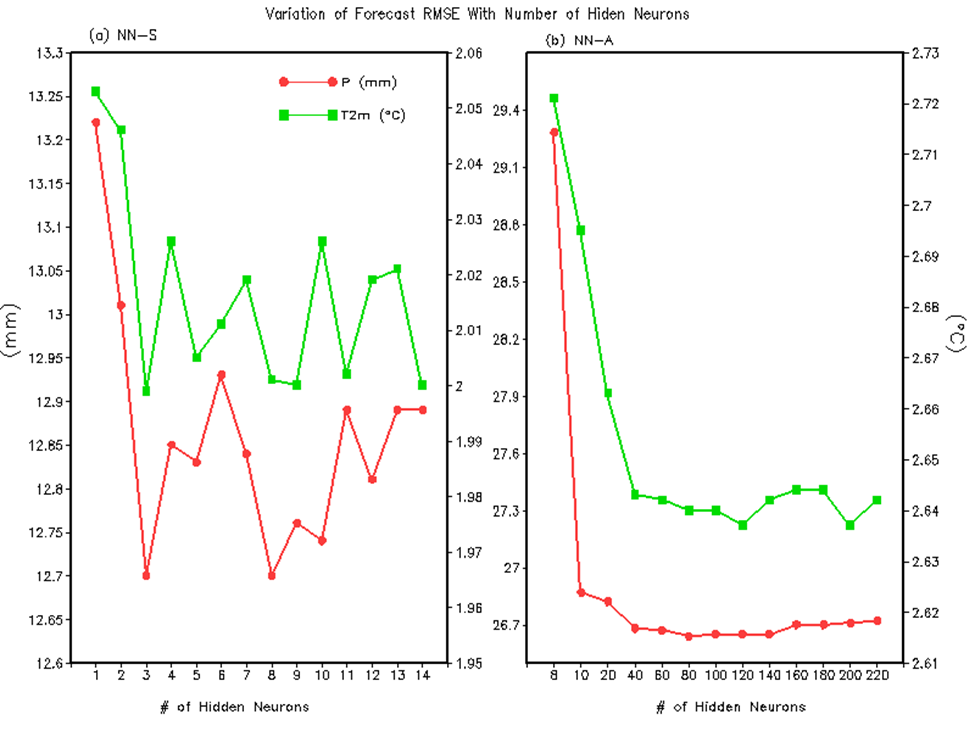 01/01/2017 - 12/31/2018
730 days
[Speaker Notes: Dependent Forecasts]
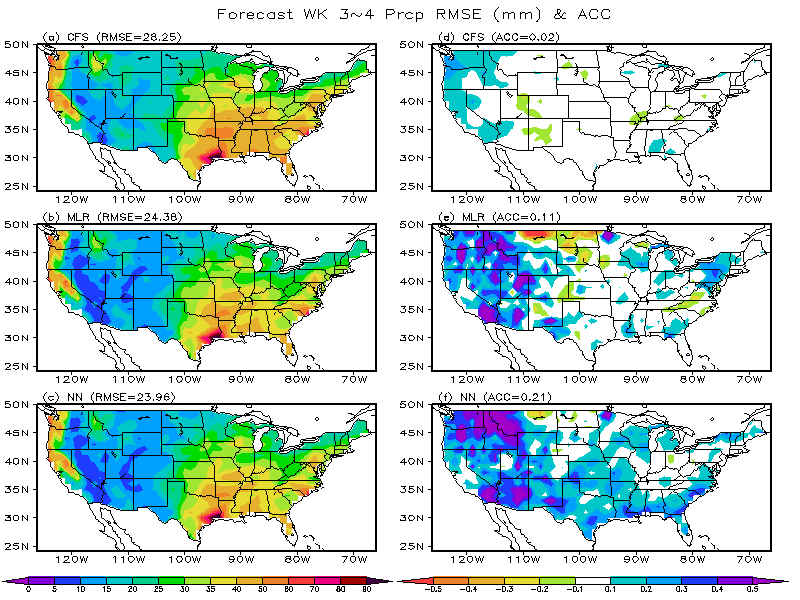 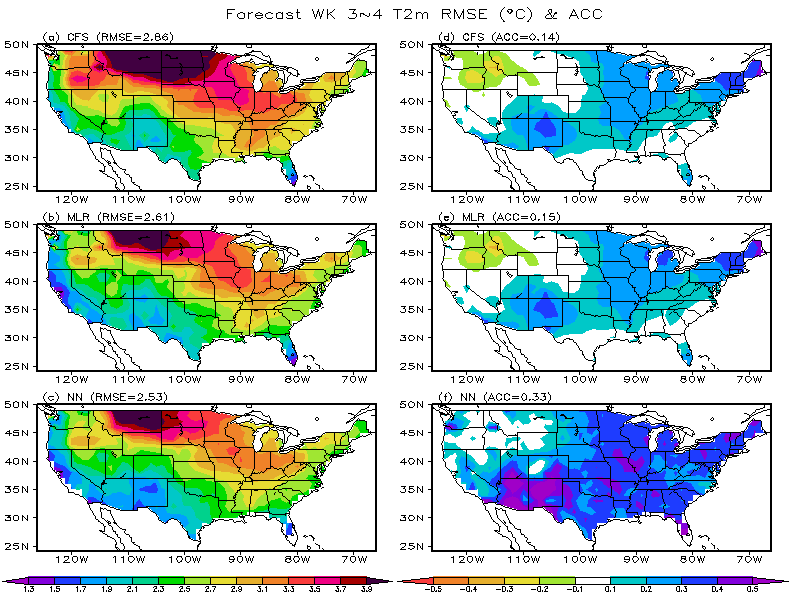 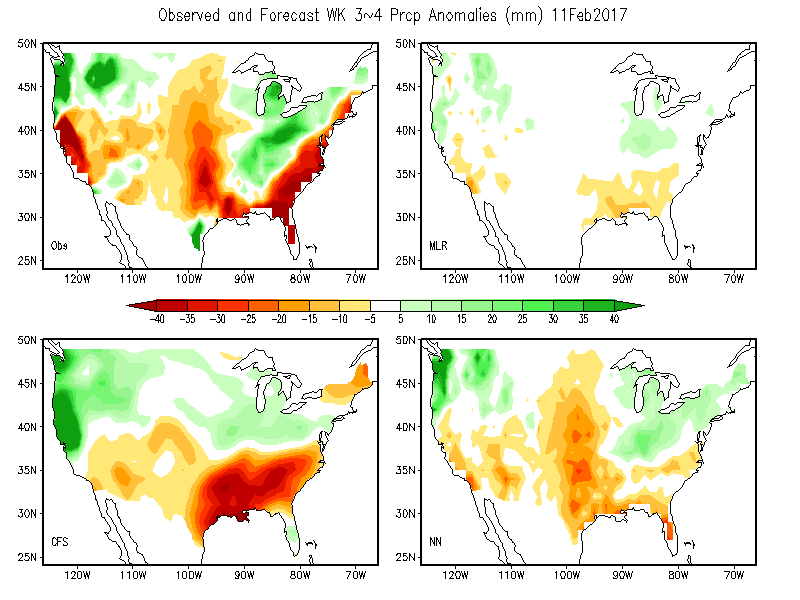 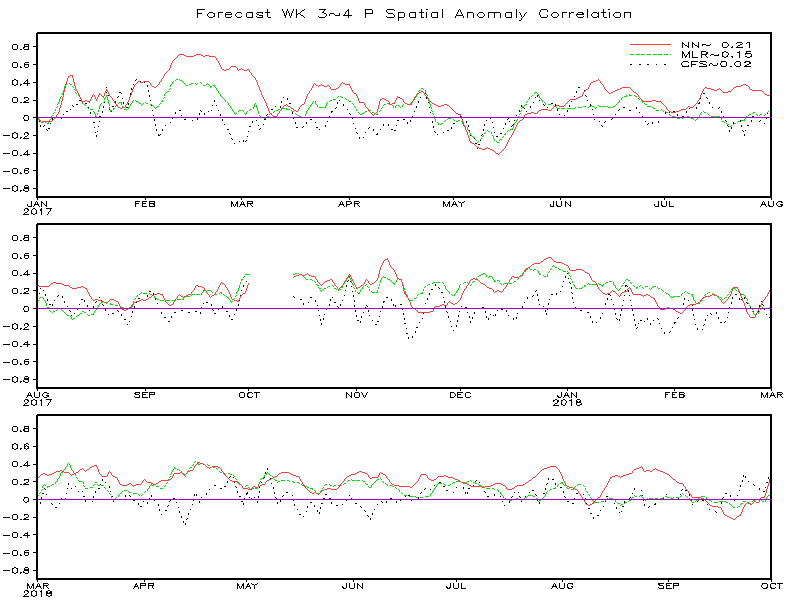 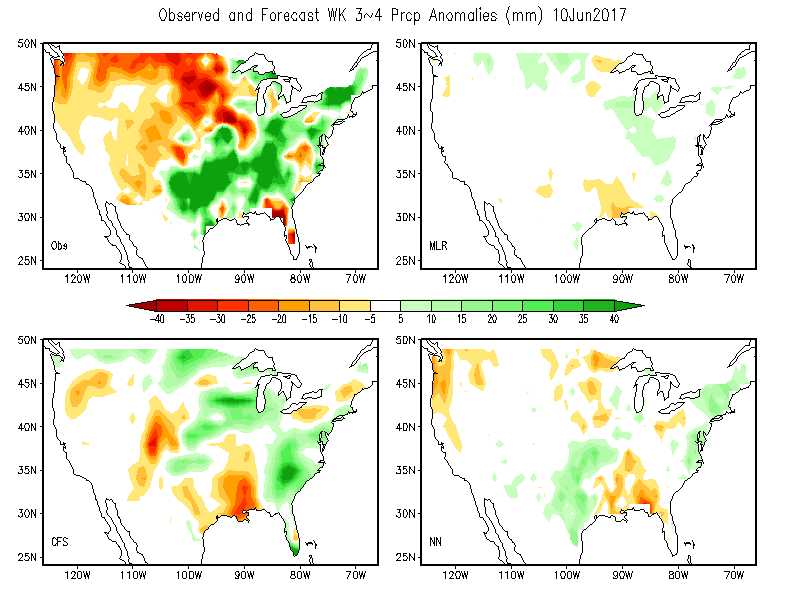 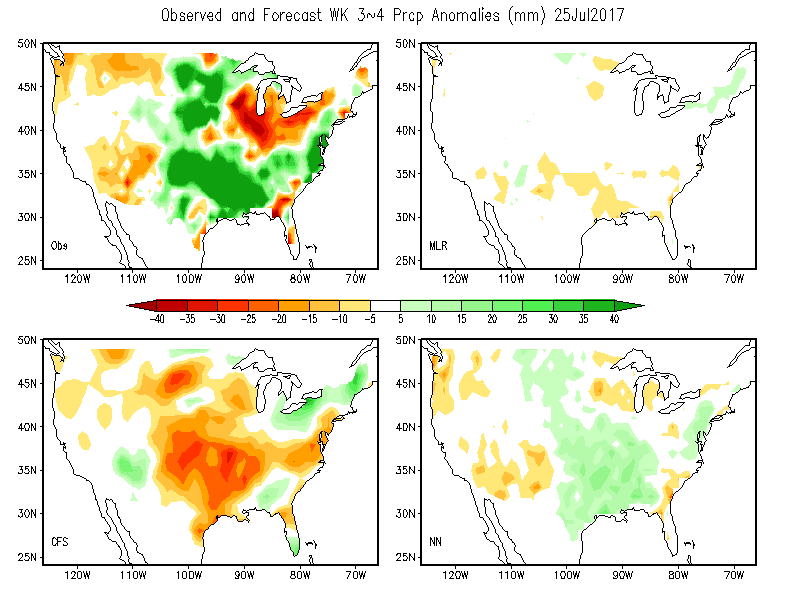 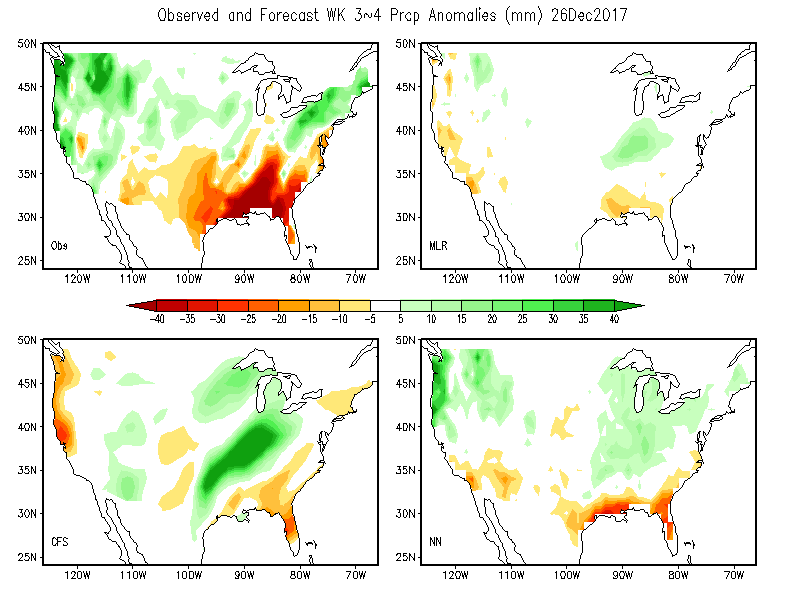 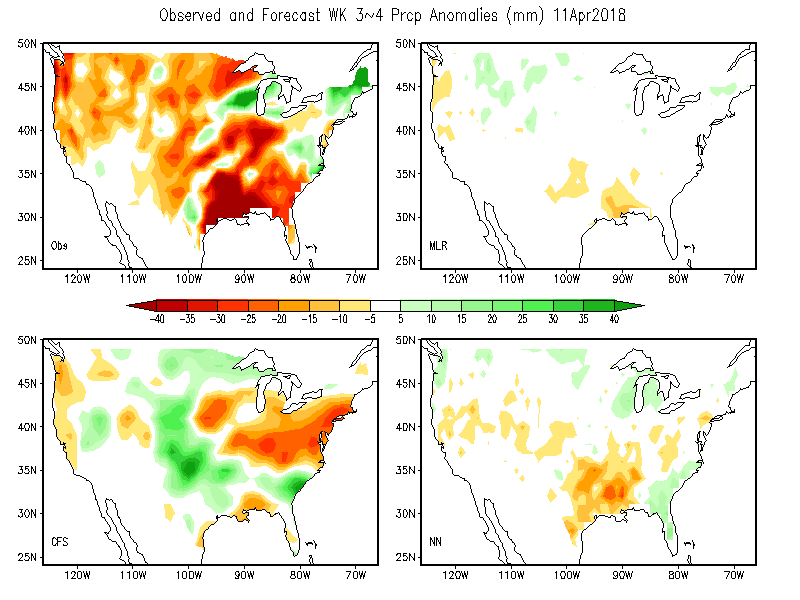 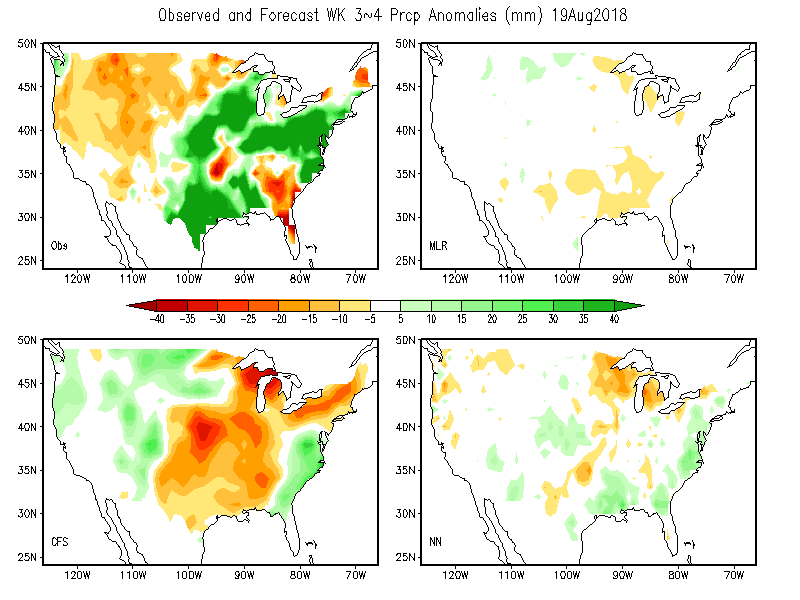 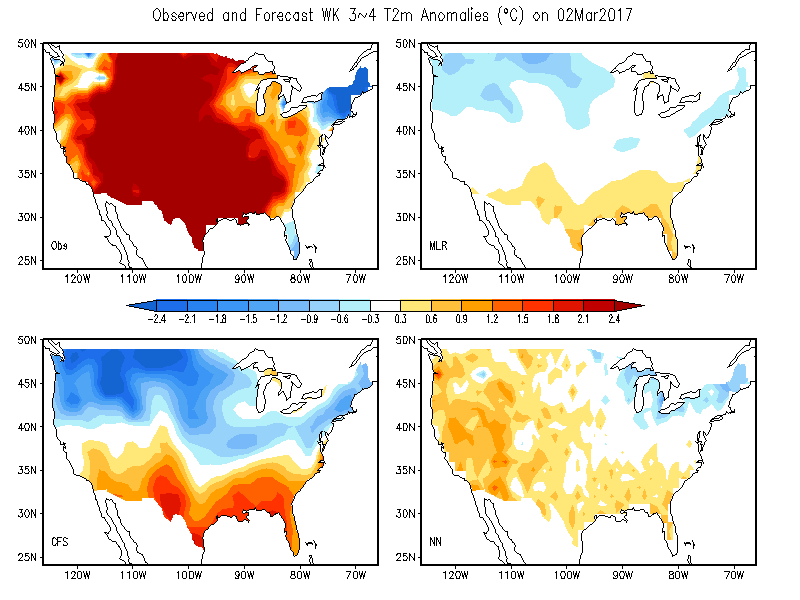 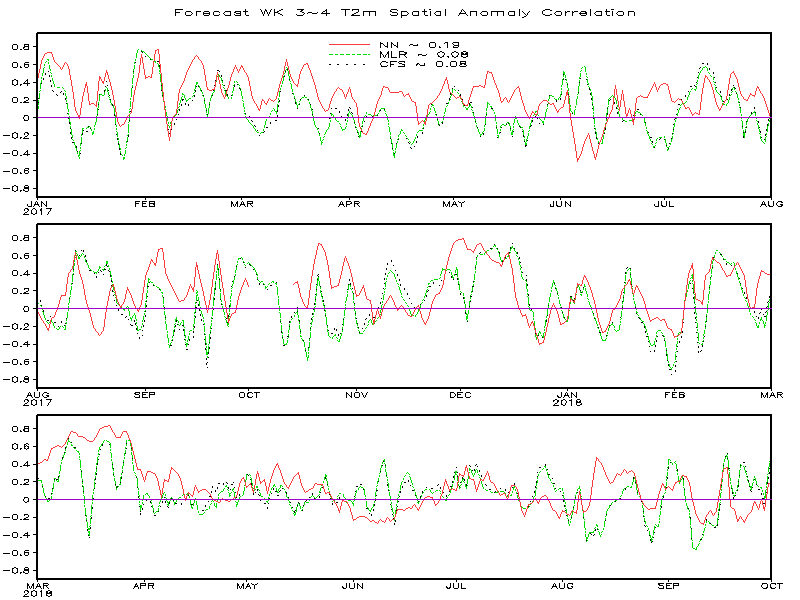 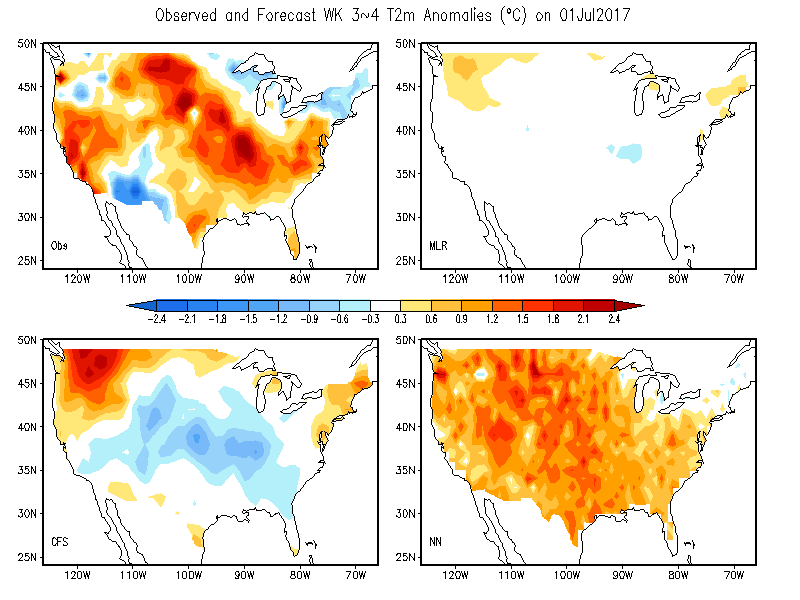 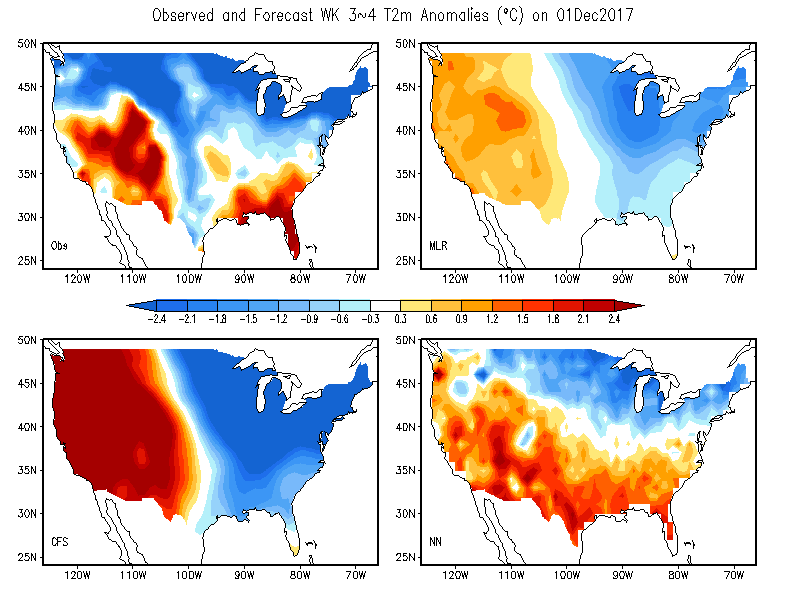 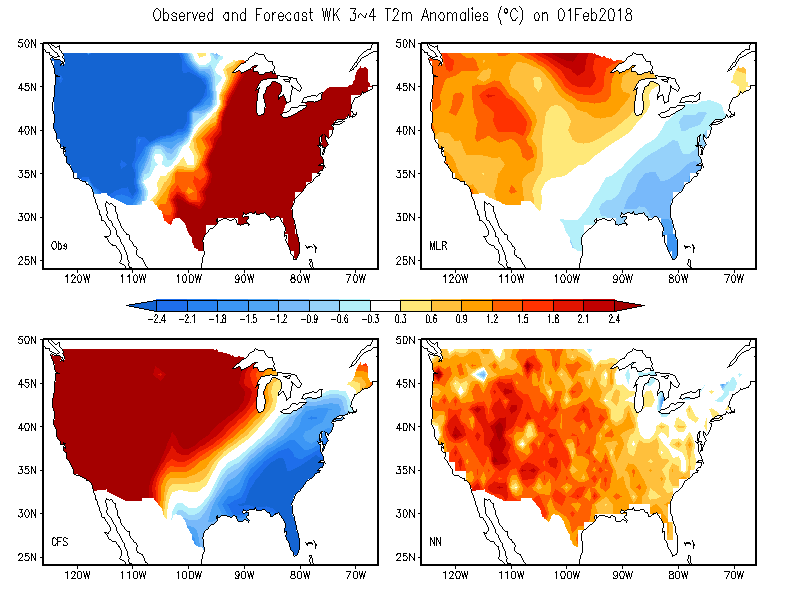 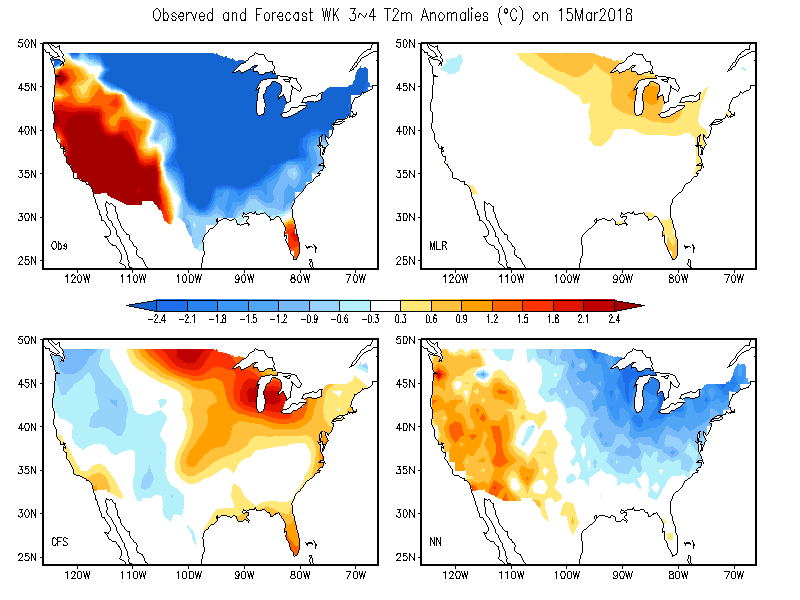 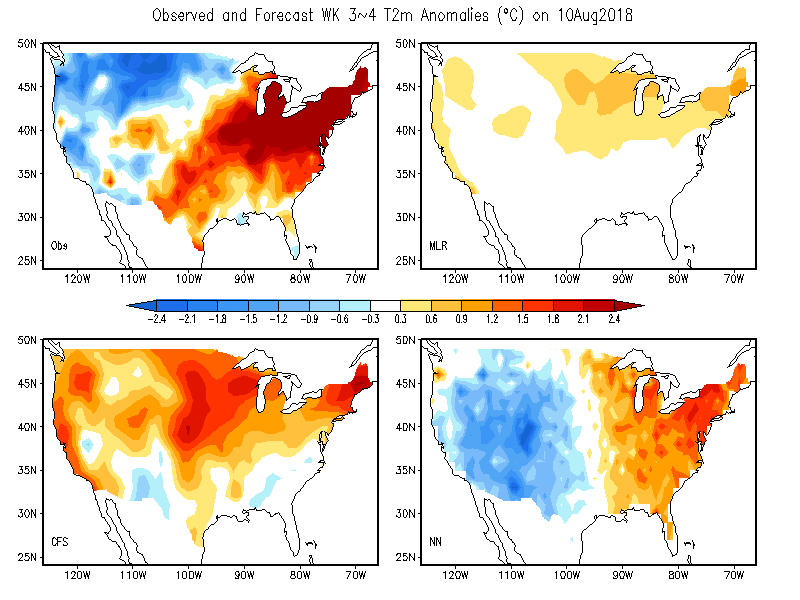 Summary
NN advantages: 
      Flexible nonlinear tool 
      Easy to handle BIG DATA
Unique & beneficial NN architectures can account for 
      Non-Linear Impact, Pattern Relationship, Co-Variability   
      among Predictors and Predictands
NN Significantly Improves CFS Week 3~4 Precip & T2m 
      over CFS & MLR